Korean GP Status Update
ICANN #55 Marrakech (RAK), Morocco.| 2016.03.
Agenda
Introduction  and a list of Hangul Syllables for K-LGR v0.3 

A list of Hangul Syllables, Hanja characters for K-LGR v0.3

 Review of C (Chinese) and K (Korean) Variant Groups

Timeline of KLGP activities
1. Introduction
Characters to be included in "kore" (Korean Label)

Both Hangeul (Hangul) and Hanja are included.

K-LGR v0.3 (2015.08.13.)
2. K-LGR v0.3
A list of Hangul Syllables for K-LGR v0.3 (2015.08.13.)

11,172 Hangul Syllbles (U+AC00 ~ U+D7A3)

A list of Hanja characters for K-LGR v0.3 (2015.08.13.)
3. Review of C (Chinese) and K (Korean) Variant Groups
C-LGR (2015.04.30.): 3093 variant groups 
    (a variant group is composed of two or more variants)
K-LGR v0.3 (2015.08.13.): 37 variant groups

Analysis of 3093 C (Chinese) variant groups
extracted 303 variant groups where there are two or more K characters 
K character is a character belonging to K-LGR v0.3 (2015.08.13.)
Korea classified 303 variant groups into three categories
3. Review of C (Chinese) and K (Korean) Variant Groups(2)
1) K characters in some C variant groups have different meanings  in Korea.
 2) K characters in some C variant groups have similar meanings; however, those K chars are not regarded as “variants in the context of TLD” in Korea.
3. Review of C (Chinese) and K (Korean) Variant Groups(3)
Need to translate meanings of K chars with different meanings in 162 unacceptable C variant groups.
3. Review of C (Chinese) and K (Korean) Variant Groups(4)
A special class of variant groups in C-LGR
 About 56 "Simplitional chars“:   [= SIMPLIfied + tradiTIONAL]
Currently, the char is a simplified char in China.
However, the char has been used for a long time before PRC announced simp. chars in 1964 in Korea, China, etc.
An example of Simplitional char: 机
1) In China:
机: Currently, Simplified char, "machine".
机: simplified from Traditional char 機 (machine). 
 2) In Korea: the two chars are distinct
机: desk (reading "gwe")
機: machine (reading "gi")
3. Review of C (Chinese) and K (Korean) Variant Groups(5)
Analysis of 37 K (Korean) variant groups and Related 37 C variant groups
 In all 37 K variants groups composed of two characters, there are two C characters
C character is a character belonging to C-LGR.
Korea classified 37 Related C variant groups into three categories as shown below.
3. Review of C (Chinese) and K (Korean) Variant Groups(6)
E.g.1, Related C variant group
(O 4EC7 仇) (O 8B8E 讎) (O 8B90 讐) (X 96E0 雠)
--> K position: There is much difference in meaning in K between 4EC7 and (8B8E = 8B90).
 E.g., 2: Related C variant group
(O 88CF 裏) (O 88E1 裡) (O 91CC 里)
--> C included 91CC since it is a simplified char of traditional characters 88CF and 88E1.
--> K position: There is much difference in meaning in K between 91CC and (88CF = 88E1).
3. Review of C (Chinese) and K (Korean) Variant Groups(7)
Possible errors in C-LGR-1 (2015.04.30.)
KLGP reviewed C-LGR-1 (2015.04.30.) and found possible errors.
sent to C members on July 16, 2015 and a few more times later. In two cases, there seem symmetry and/or transitivity issues (problems).
矿(77FF) 礦(7926) 砿(783F) 鉱(9271) 鑛(945B)       
铁(94C1) 鐵(9435) 鉄(9244) 銕(9295) 鐡(9421)  
Hope that these have been fixed by now.
3. Review of C (Chinese) and K (Korean) Variant Groups(8)
A mixture of trad. and simp. chars.






CGP will allow a HSBC domain mixed of simplified and traditional chars @ ICANN meeting in Buenos Aires.
left figure: only traditional chars. 
right figure: only simplified chars.
a figure of HSBC domain mixed of simplified and traditional chars?
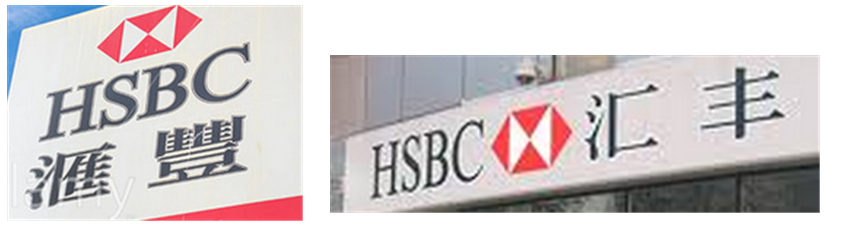 4. KGP’s Activities history (1)
2013
Mar : Participate CJK joint meeting @ ICANN49 Singapore
Jun : Participate ICANN50 London and KGP status update
Jul : 1st KGP meeting
Aug : 2nd KGP meeting
Oct : Participate ICANN51 LA and KGP status update
2014
Dec : organization of Korean LGP
Jan  : 3rd KGP meeting and re-composition KGP
Feb  : Participate ICANN52 Singapore and KGP status update
Apr  : 4th , 5th KGP meeting (reorganization of KGP)
May : 6th , 7th  KGP meeting(K-LGR-1 v0.1) and CJK Joint meeting in Seoul
Jun   : 8th KGP meeting(K-LGR-1 v0.2) and participate ICANN53 BA 
Jul    : 9th KGP meeting, workshop and Participate APrIGF Macau
Aug  : 10th KGP meeting(K-LGR-1 v0.3)
Sep   : 11th KGP meeting
Oct   : Call for formal Generation Panel to ICANN and participate ICANN54 Dublin
2015
4. KGP’s Activities history (2)
2015
2016
Jan : 13th KGP meeting
Feb : The Korean Community “formally” Forms Generation Panel for Developing the Root Zone Label Generation Rules (LGR), 2016-02-01.
Mar : Participate ICANN55 Marrakesh, Morocco and present KGP status update
Nov: 12th KGP meeting
5. Timeline of KLGP activities
10.
2015
11.
2015
01.
2016
02.01
2016
05 (?).
2016
Next
Steps
KGP Status Update @ ICANN #54
KGP #12 meeting
KGP #13 meeting
KGP formally formed
K-LGR v1.0
. Need to send translated meanings to CGP (in Mar/Apr (?), 2016)
.
Appendix. Hanja in K0, P0, IICORE/K, HT (Hanja Test)
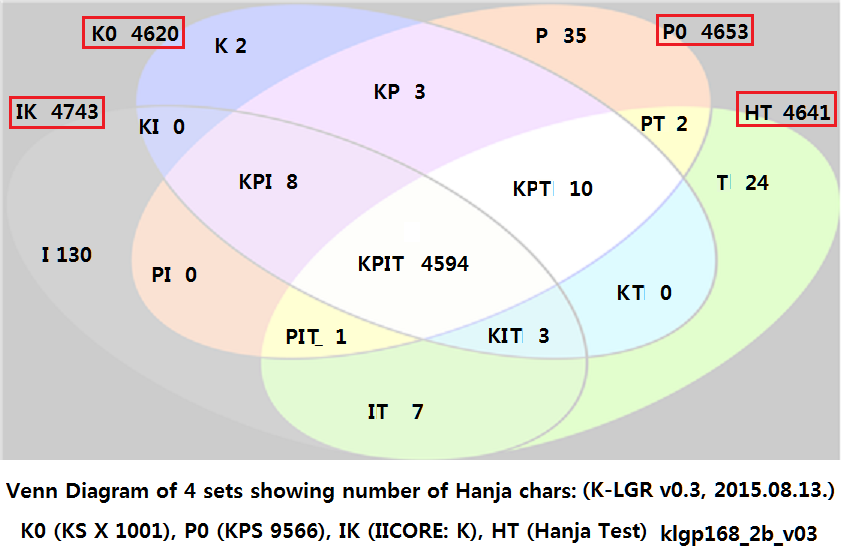